宣教关怀：慈爱天父，历世历代以来，祢的儿女常被逼迫，为传扬福音而殉道的也不少。我们纪念许景城牧师已经被失踪五年，和其他失踪的弟兄们一样，了无音讯。祢是全知和公义的神，没有任何人和事能够向祢隐藏。我们渴望祢揭开真相。同时为他们的家人祷告。求保惠师圣灵安慰他们无处安放的心；求受伤的治疗者，耶稣，医治他们因丧失至爱而被撕裂的伤口。愿祢做他们的父亲，牧养他们，带领他们继续坚强的生活。奉耶稣基督的名求。阿们。
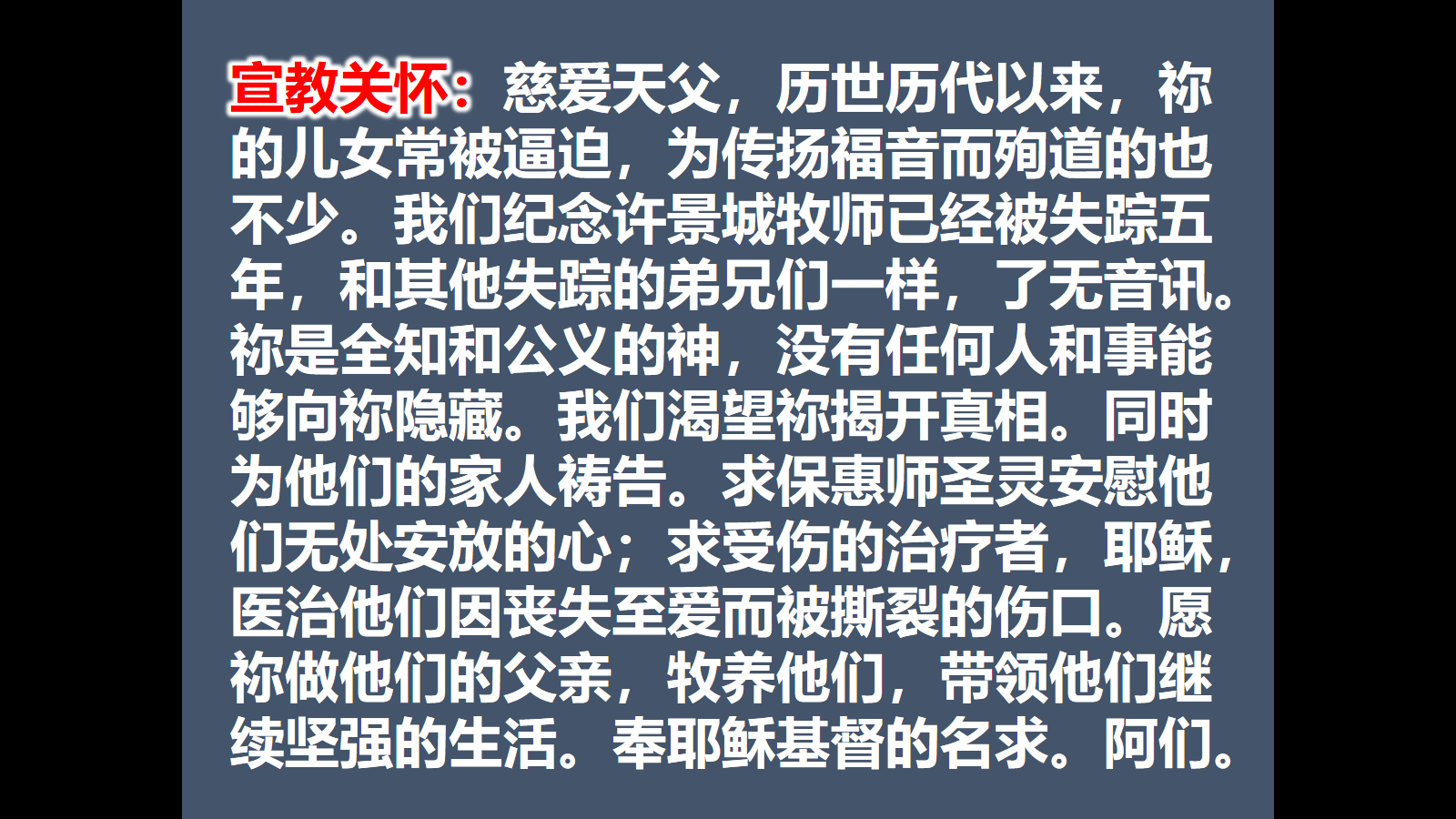